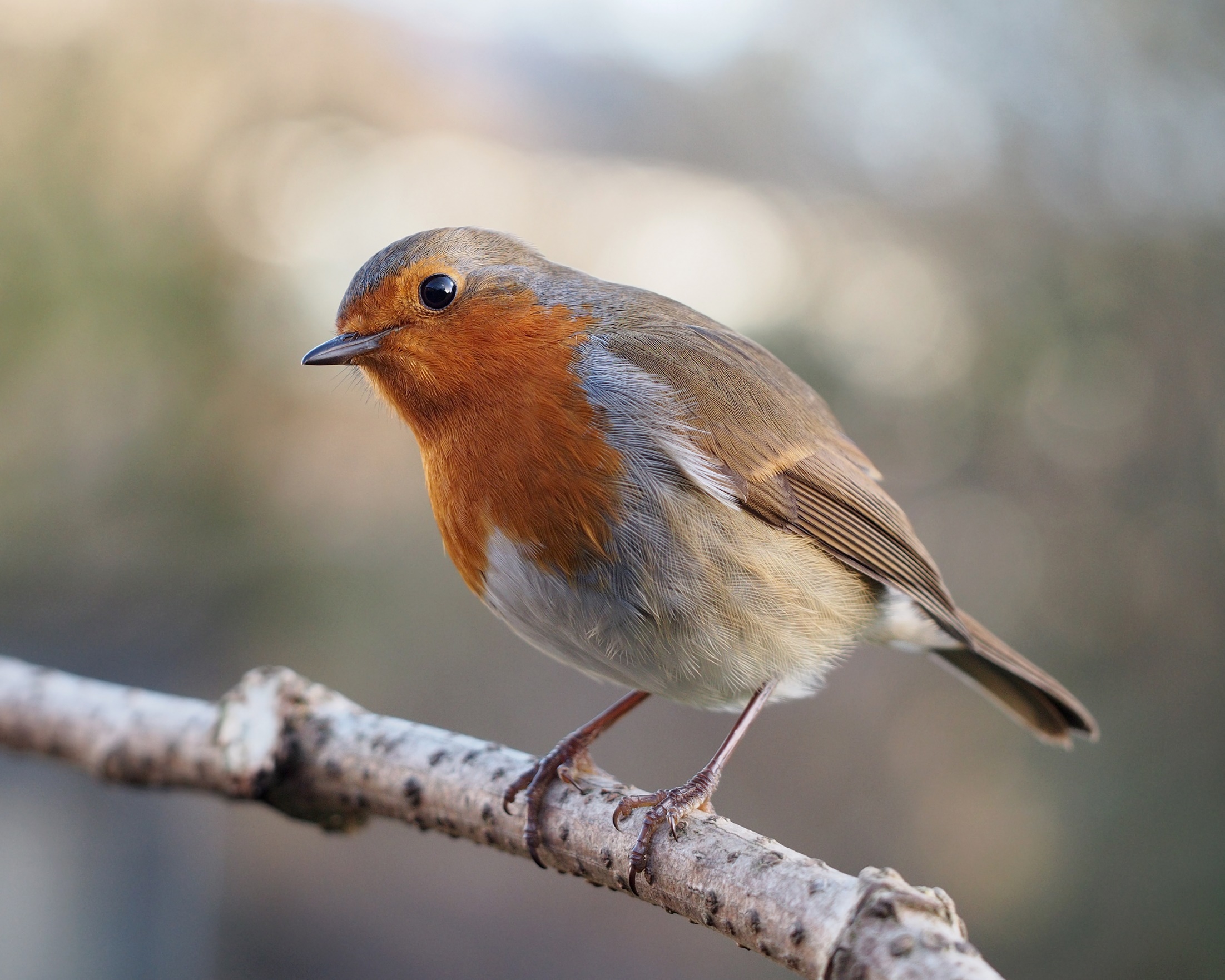 TAŠČICA
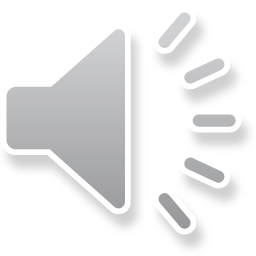 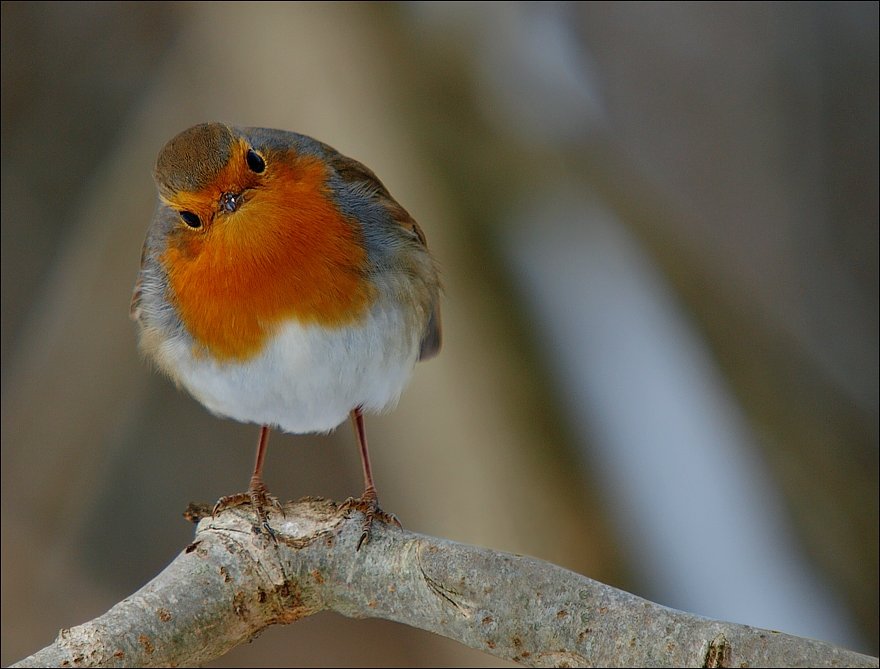 TAŠČICA
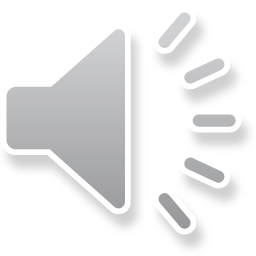 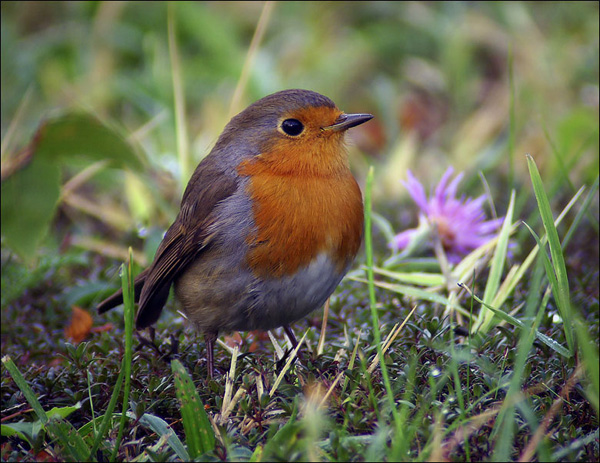 TAŠČICA
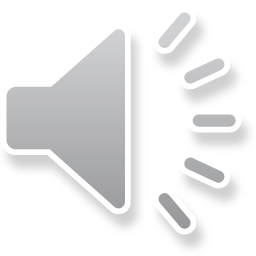 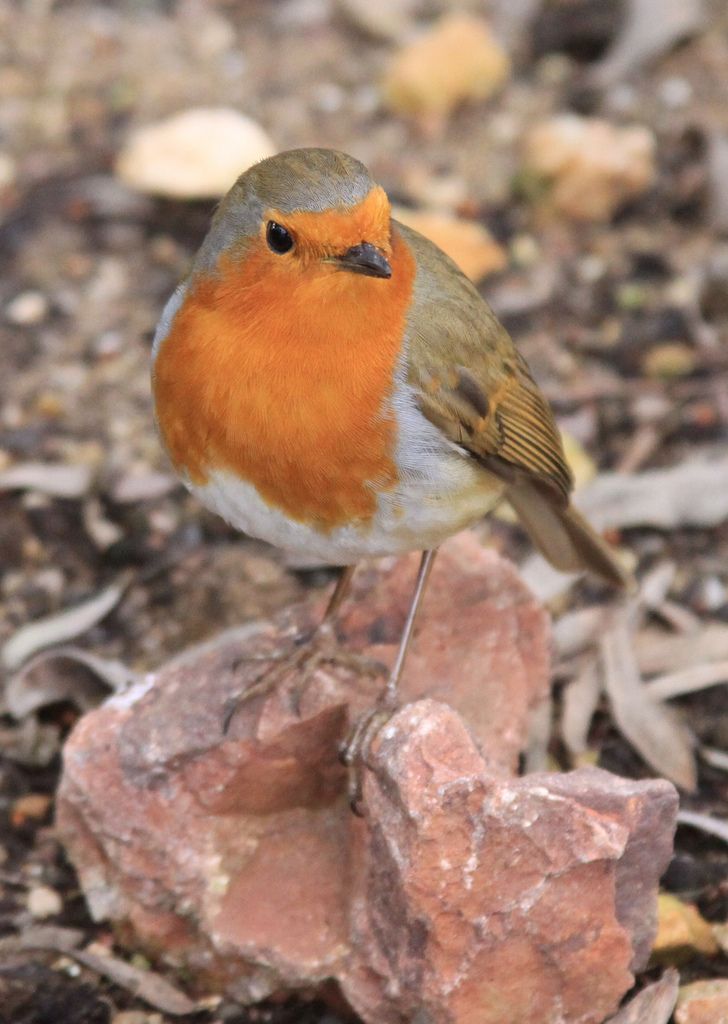 TAŠČICA
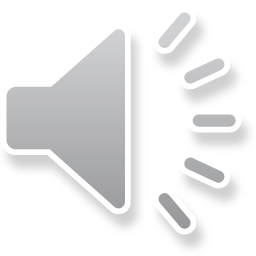 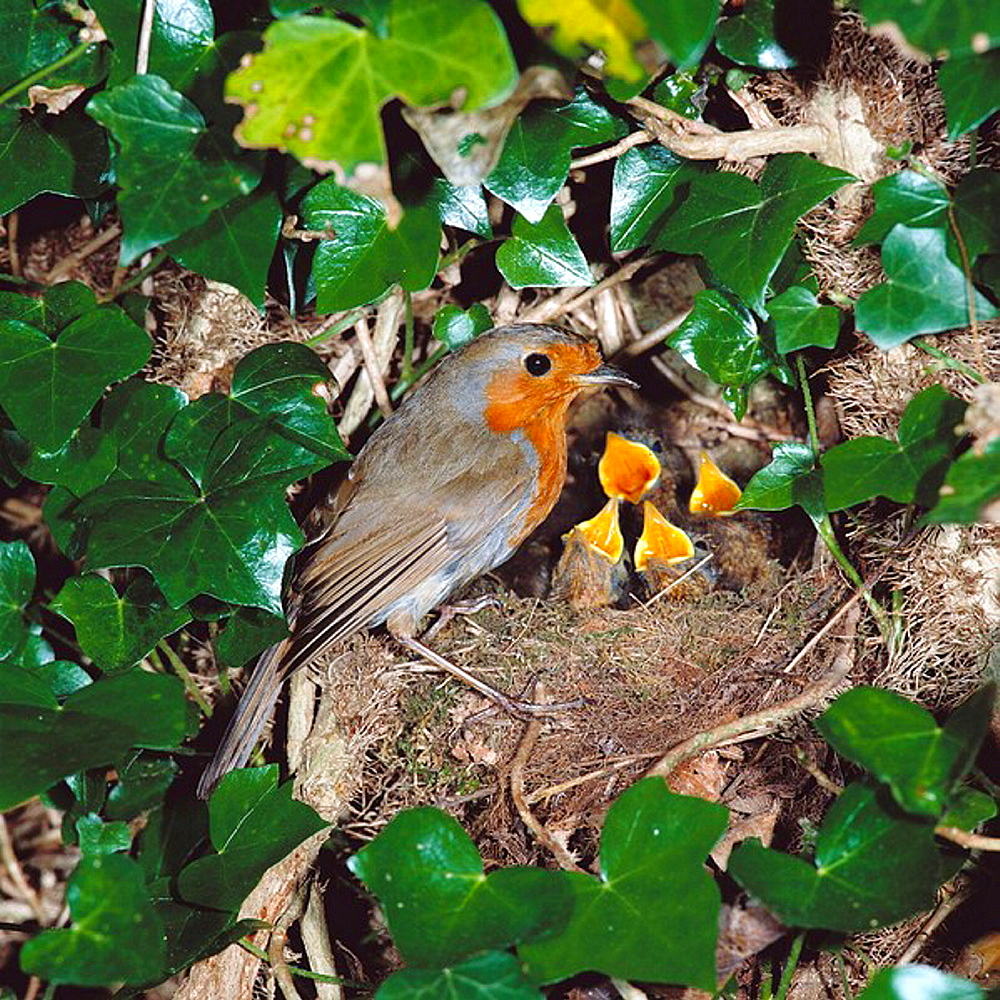 TAŠČICA
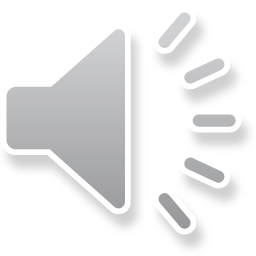 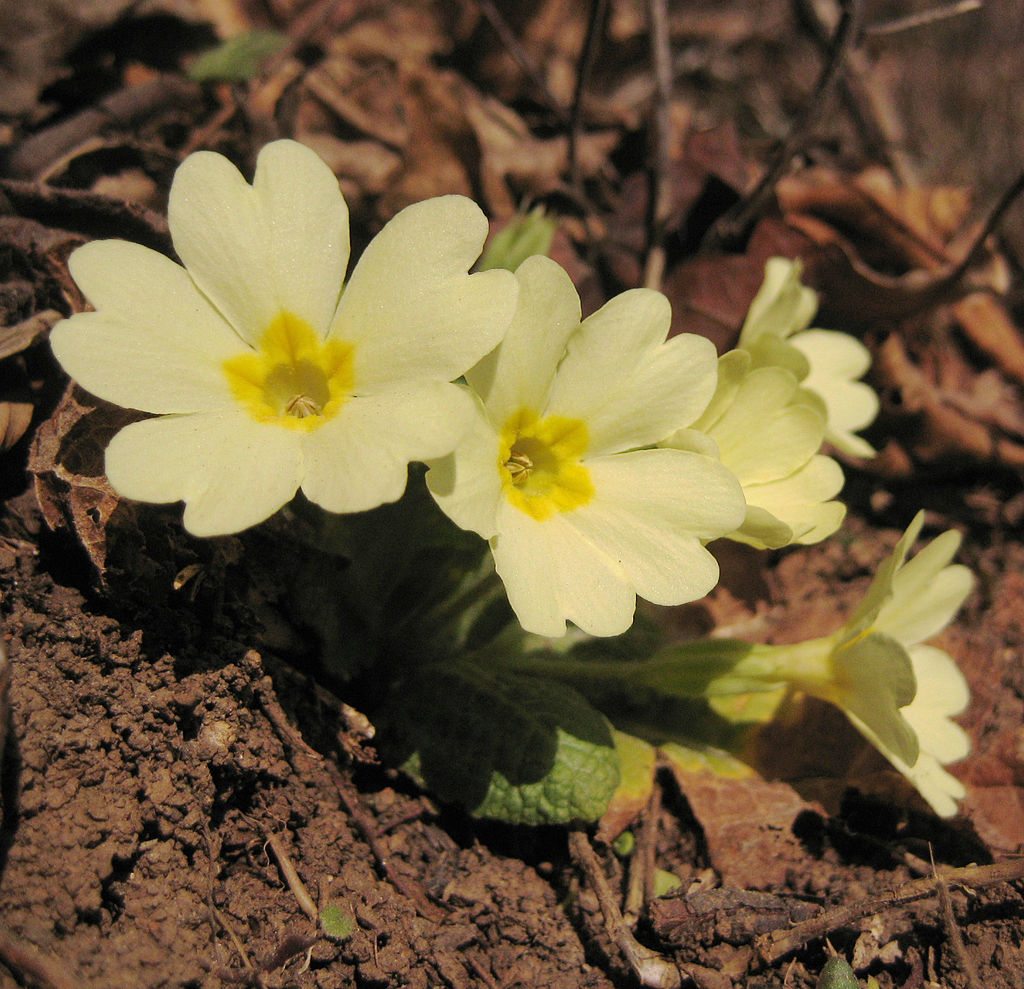 TROBENTICA